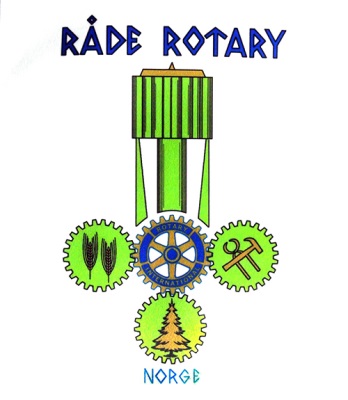 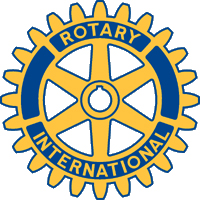 Medlemsutvikling
Målsetning:
6-8 nye medlemmer
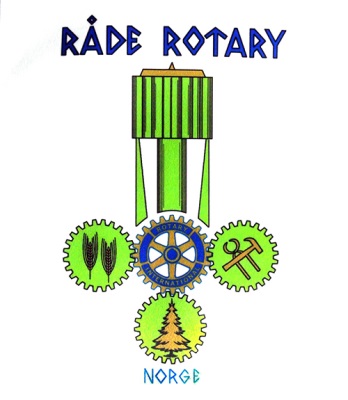 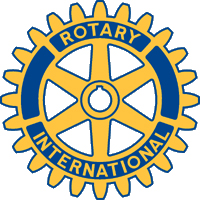 Medlemsutvikling
Fokus:                       Flere damer
                       Yrkesaktive
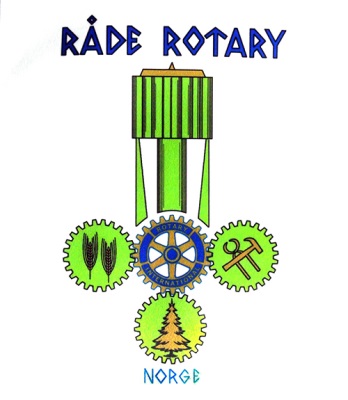 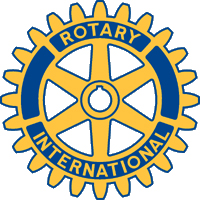 Medlemsutvikling
Vi må jobbe systematisk og målrettet.
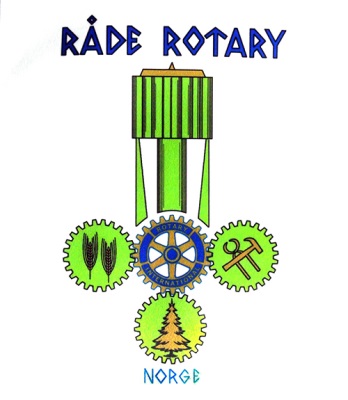 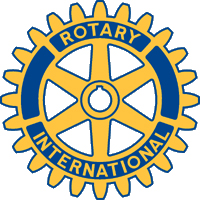 Medlemsutvikling
Medlemmene kommer med forslag tilaktuelle kandidater
Disse skal være levert senest 5. oktober til leder av komtitèen 
Liste over aktuelle nye medlemmer leveres styret
Styret vurderer aktuell liste med eventuelle prioriteringer og ser samtidig på balansen alder/kjønn/yrke
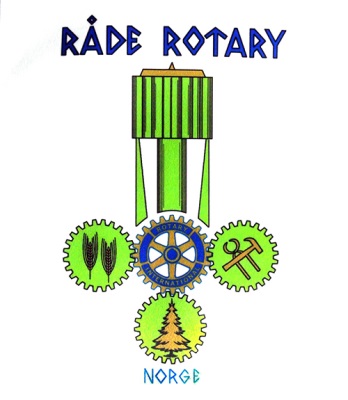 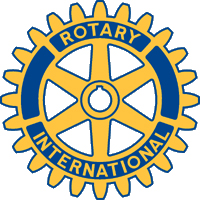 Medlemsutvikling
Utarbeidet liste går ut til øvrige medlemmer
Hvis ikke innsigelser, vil fadder kontakte aktuell(e) person(er) og invitere vedkommende på møter 
Dette innen utgangen av oktober 
De som er interessert, kan være med på møter frem til eventuelt opptak
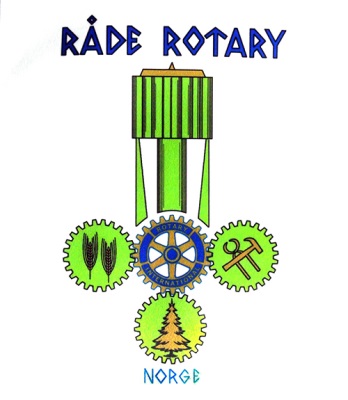 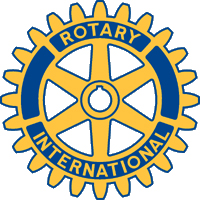 Medlemsutvikling
Det er viktig at det ikke er for kort tid mellom forespørsel og opptak
Opptak i april/mai
Fadderjobben er viktig med tanke på oppfølging i perioden før/etter opptak
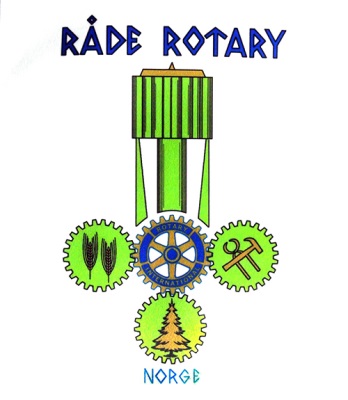 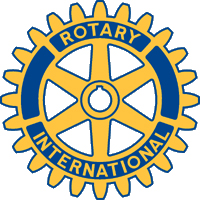 Medlemsutvikling
Metoden evalueres, men bør gjennomføres hvert år. For å oppnå kontinuitet bør påtroppende president være medlem i komitèen.